Использование цифровых ресурсов в изучении «Окружающего мира»
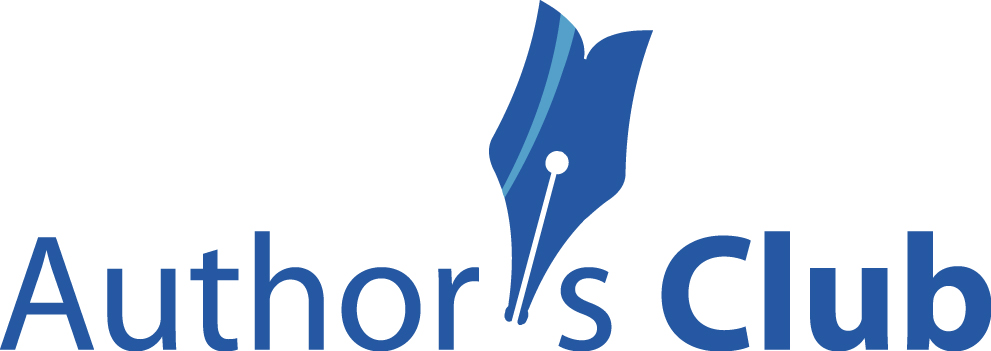 Елена Васильевна Чудинова, ПИРАО
chudinova_e@mail.ru
n-bio.ru
m-bio.club
https://author-club.org/
Ресурсы « в мелкой нарезке» (встраиваемость в проект занятия):
На каком этапе урока? 
С какой целью? (проблематизация, поиск способа, поиск информации, проведение исследования, решение задачи, отработка навыка и т.п.)
В какой форме? (общеклассная дискуссия, групповая или парная работа, индивидуальная работа, «хоровой» ответ)
Как распределена активность между работой в виртуальном и реальном полях?
Как устроен ресурс?
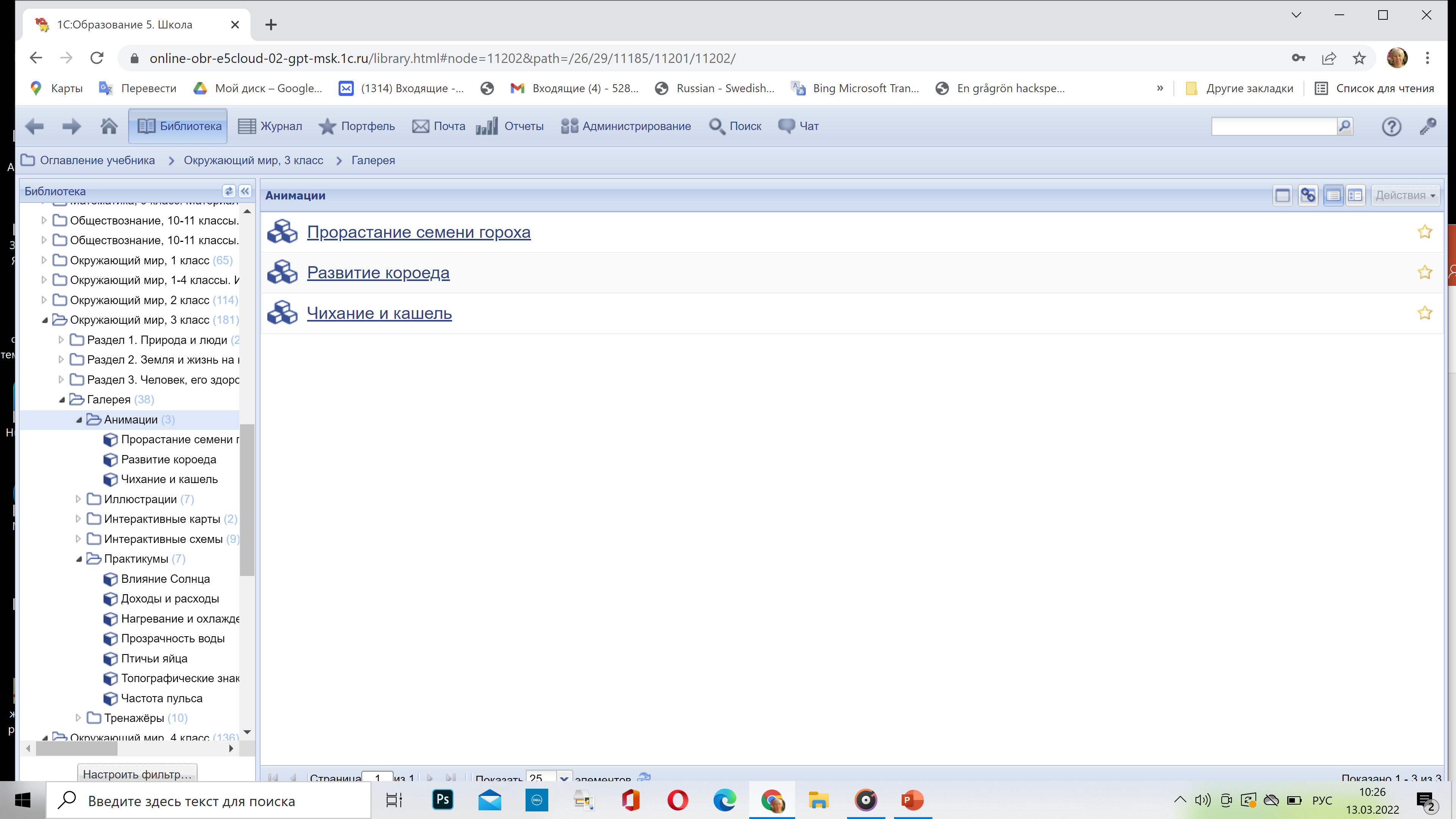 Почему надо начинать с галереи?Типы ресурсов
Подстройка под свою собственную программу
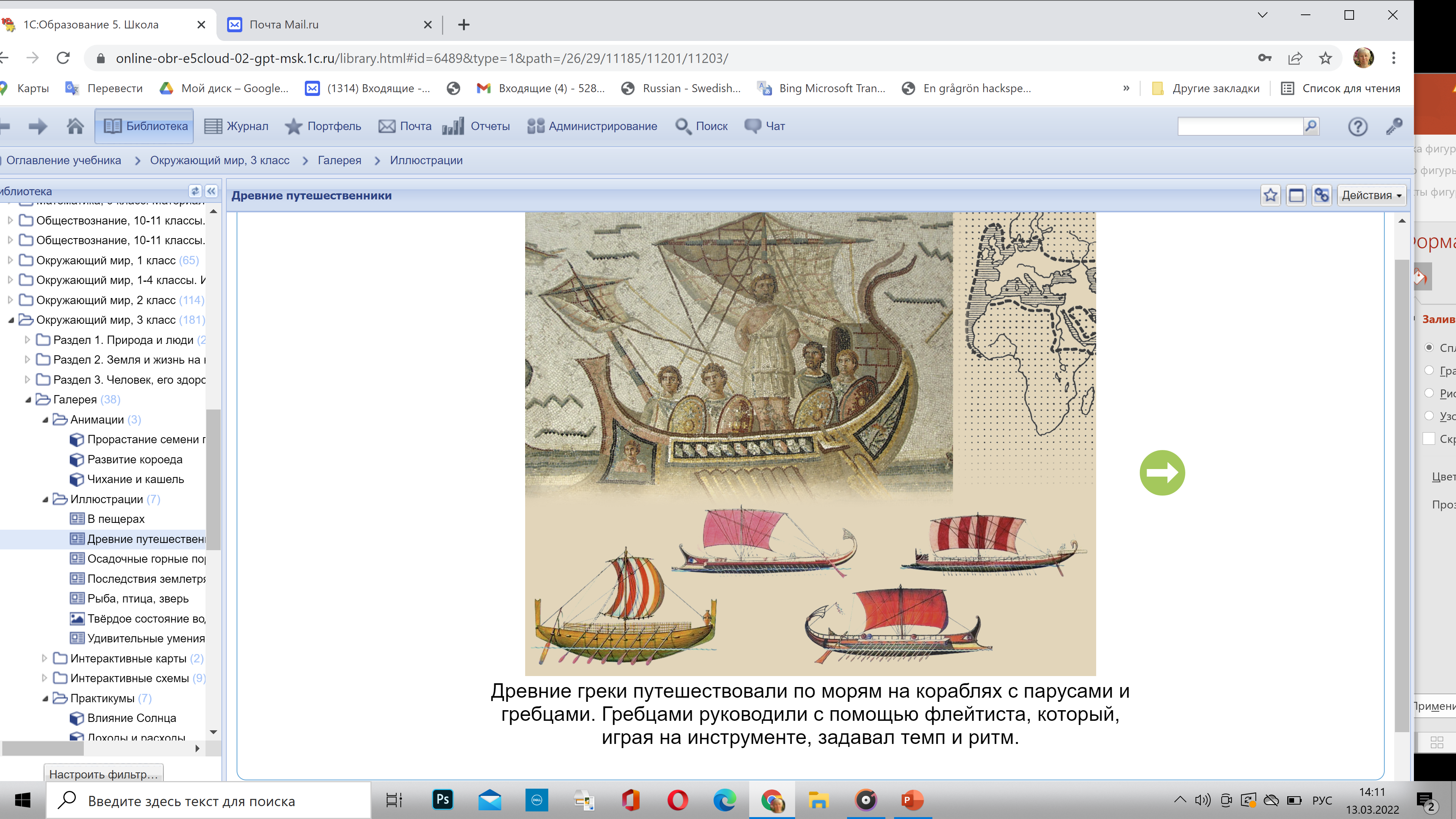 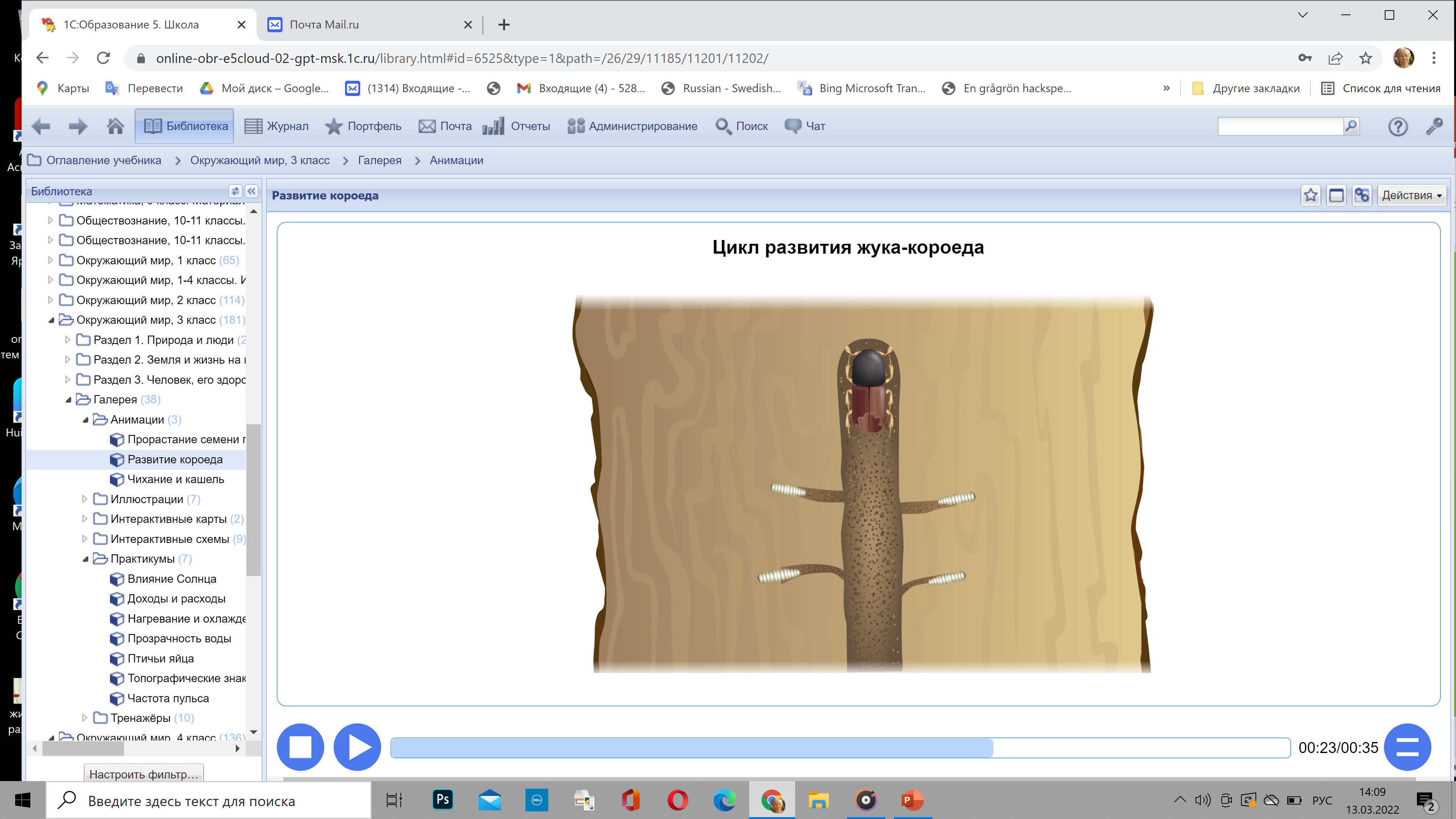 Иллюстрации
Анимации
Интерактивные схемы
Интерактивные карты
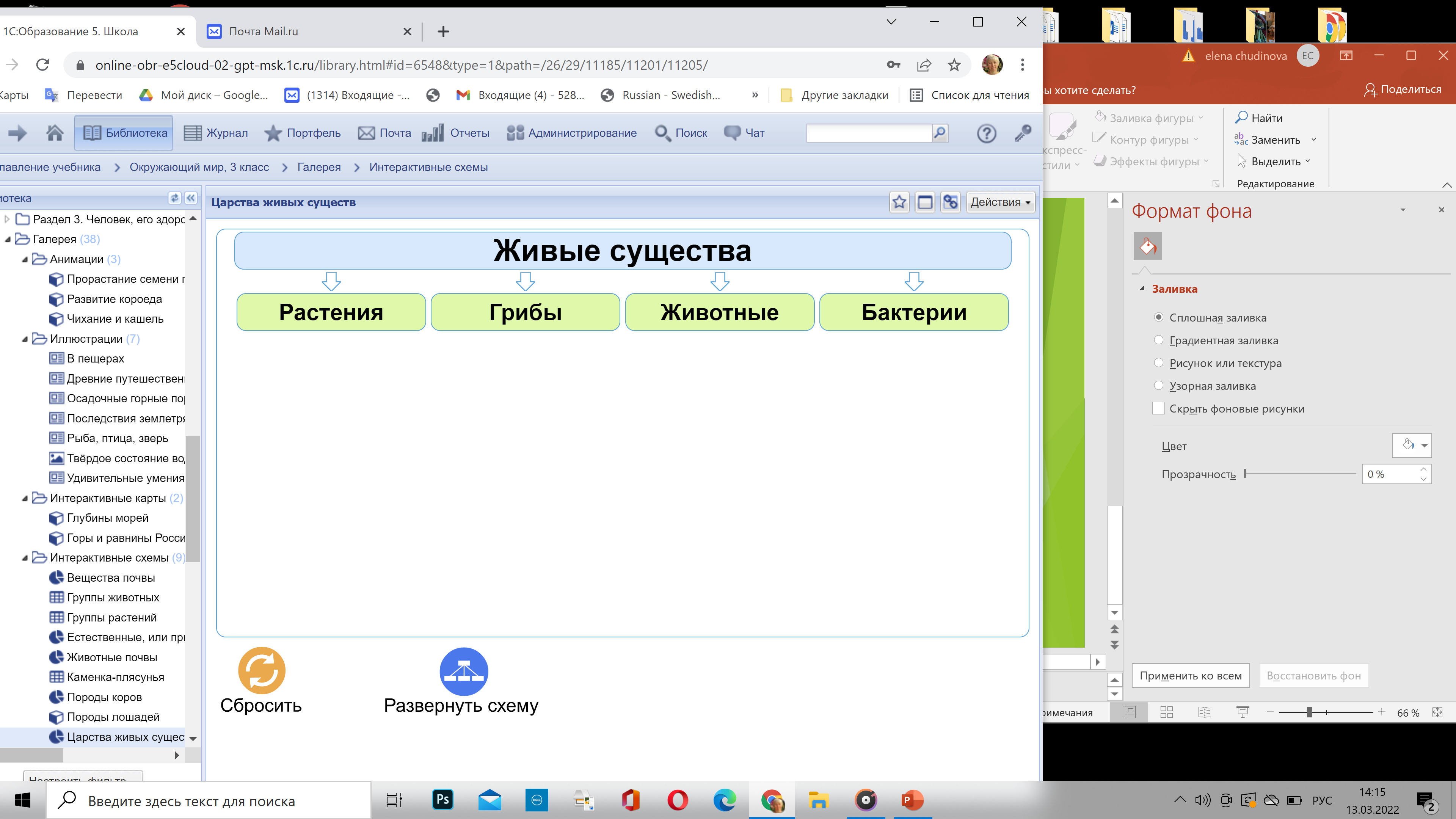 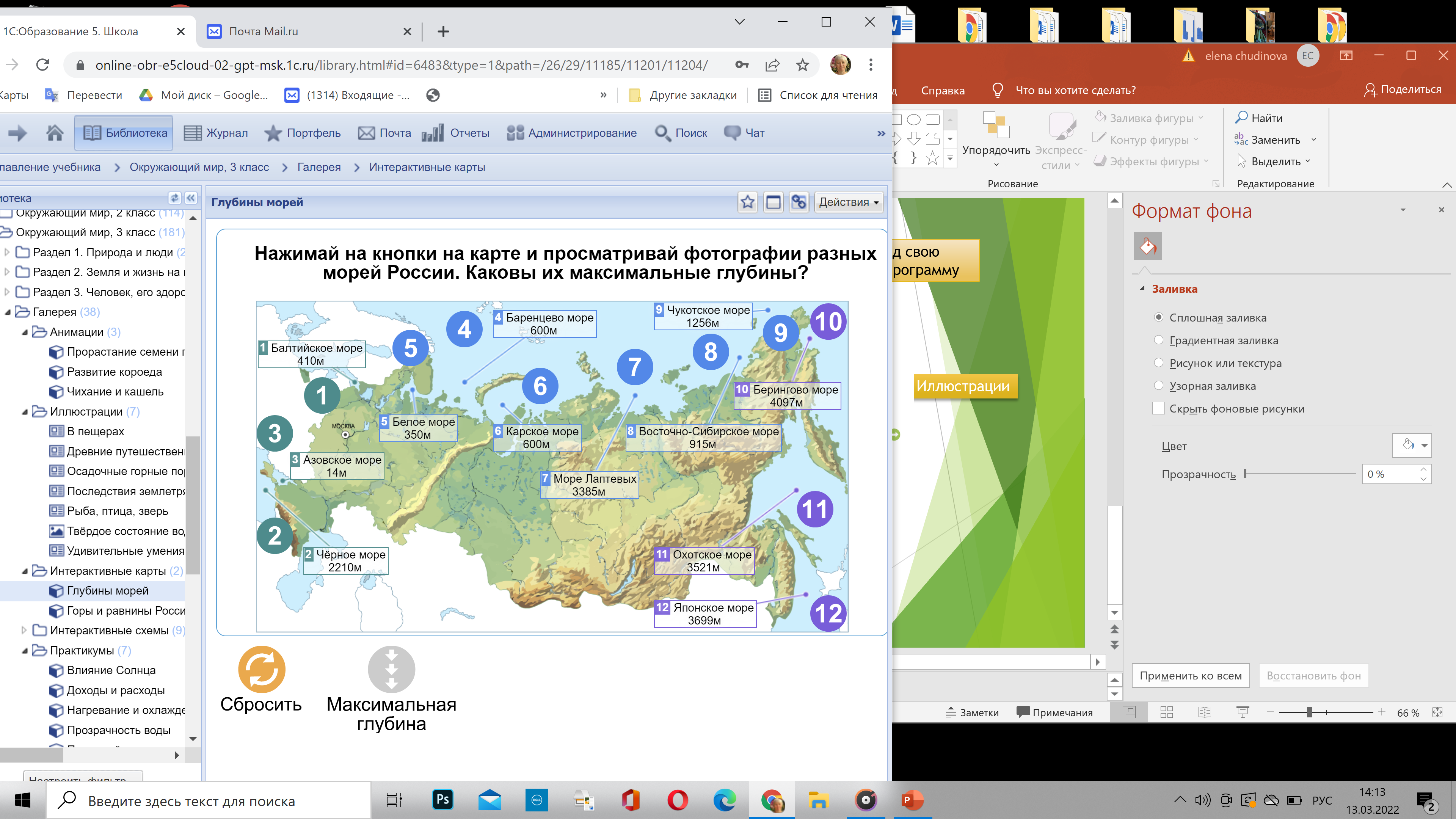 Практикумы
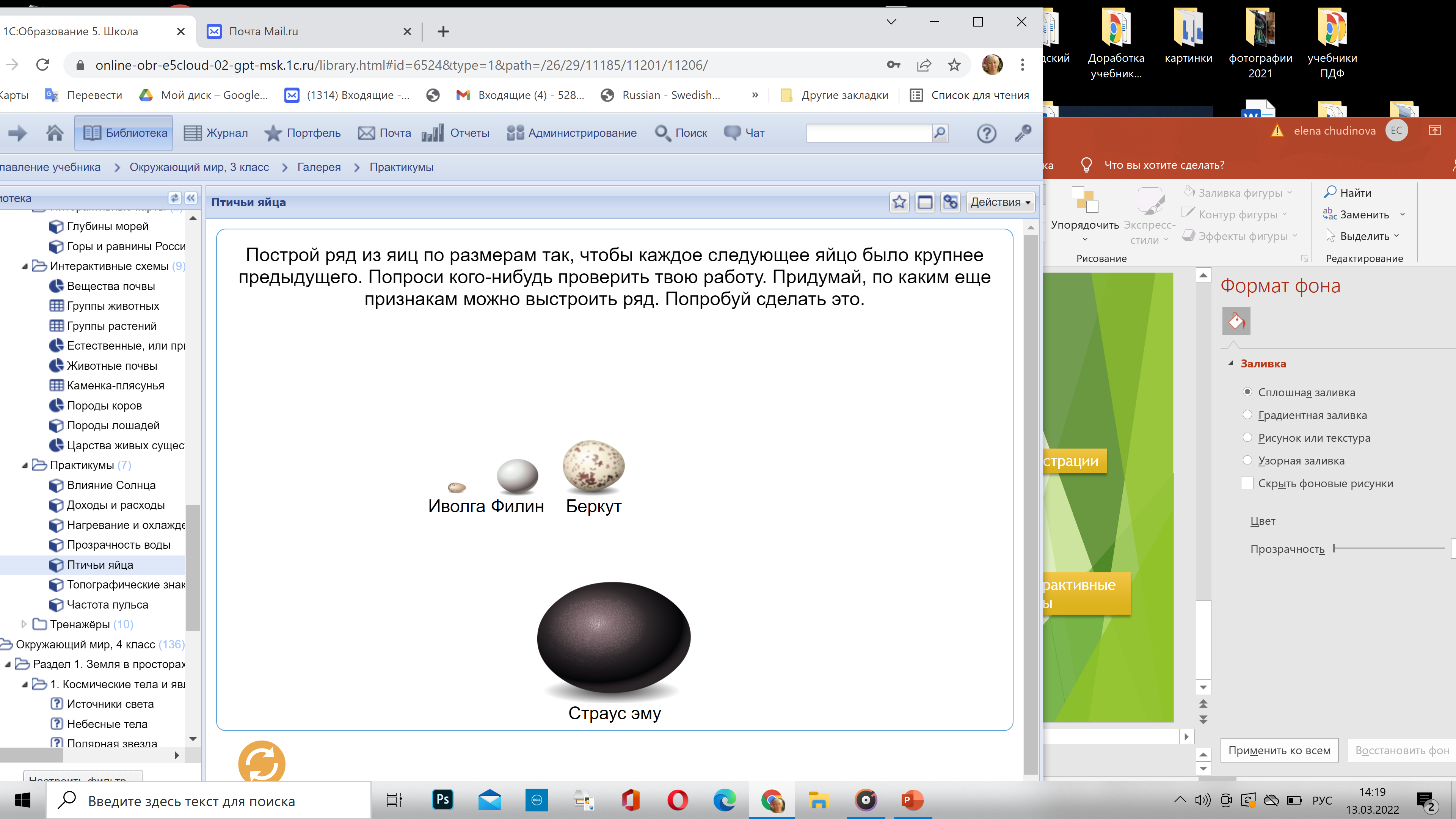 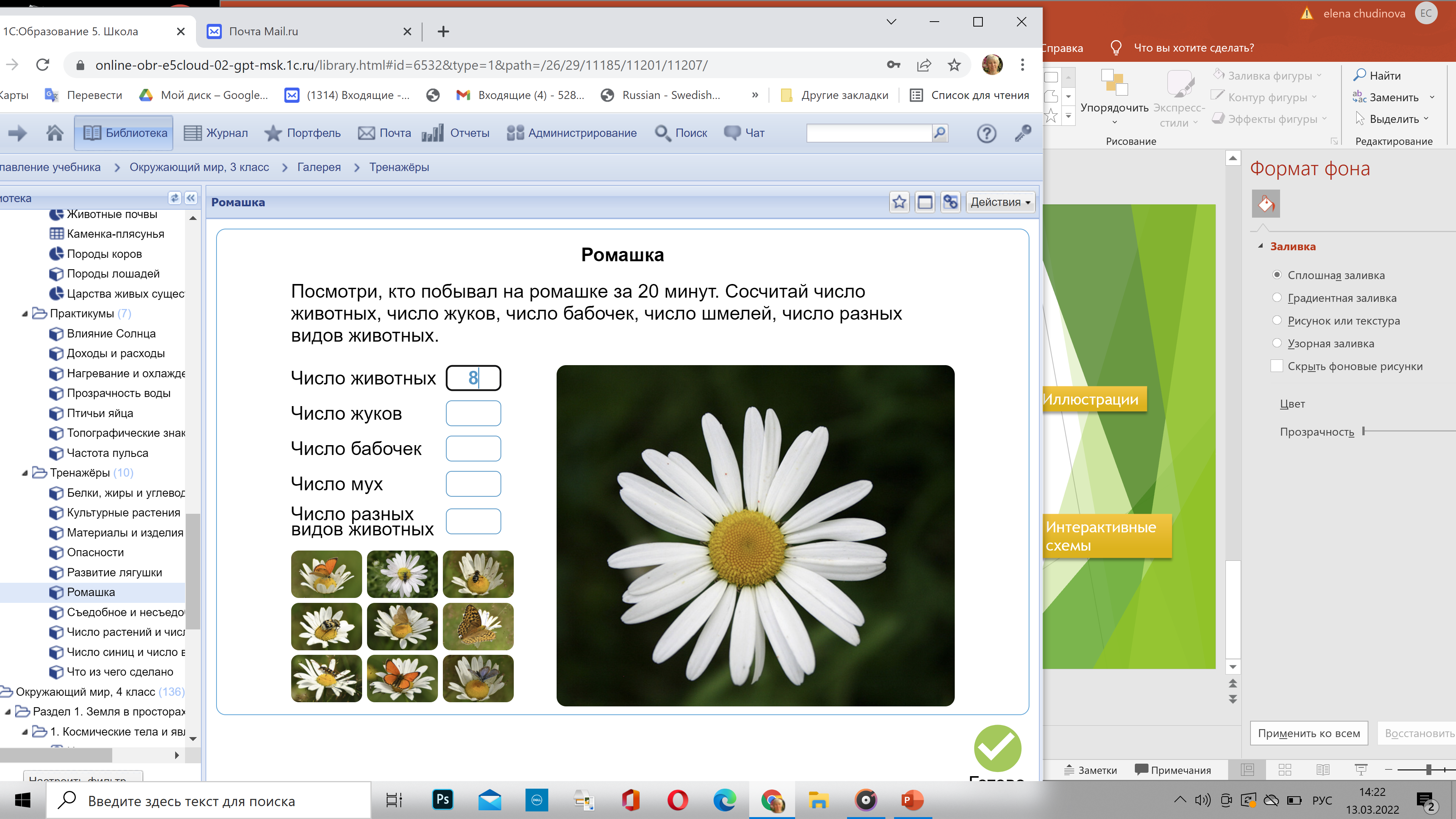 тренажёры
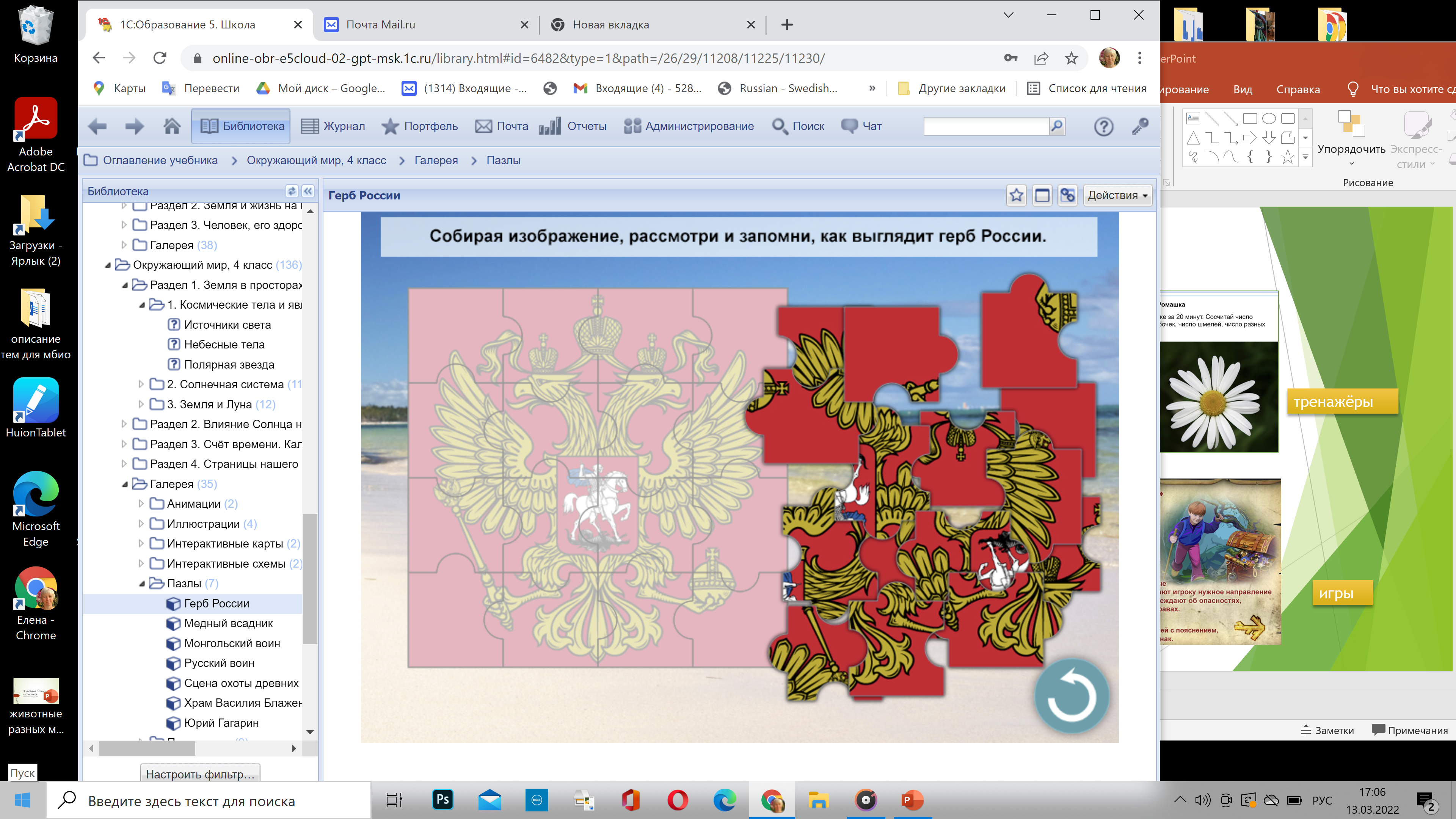 пазлы
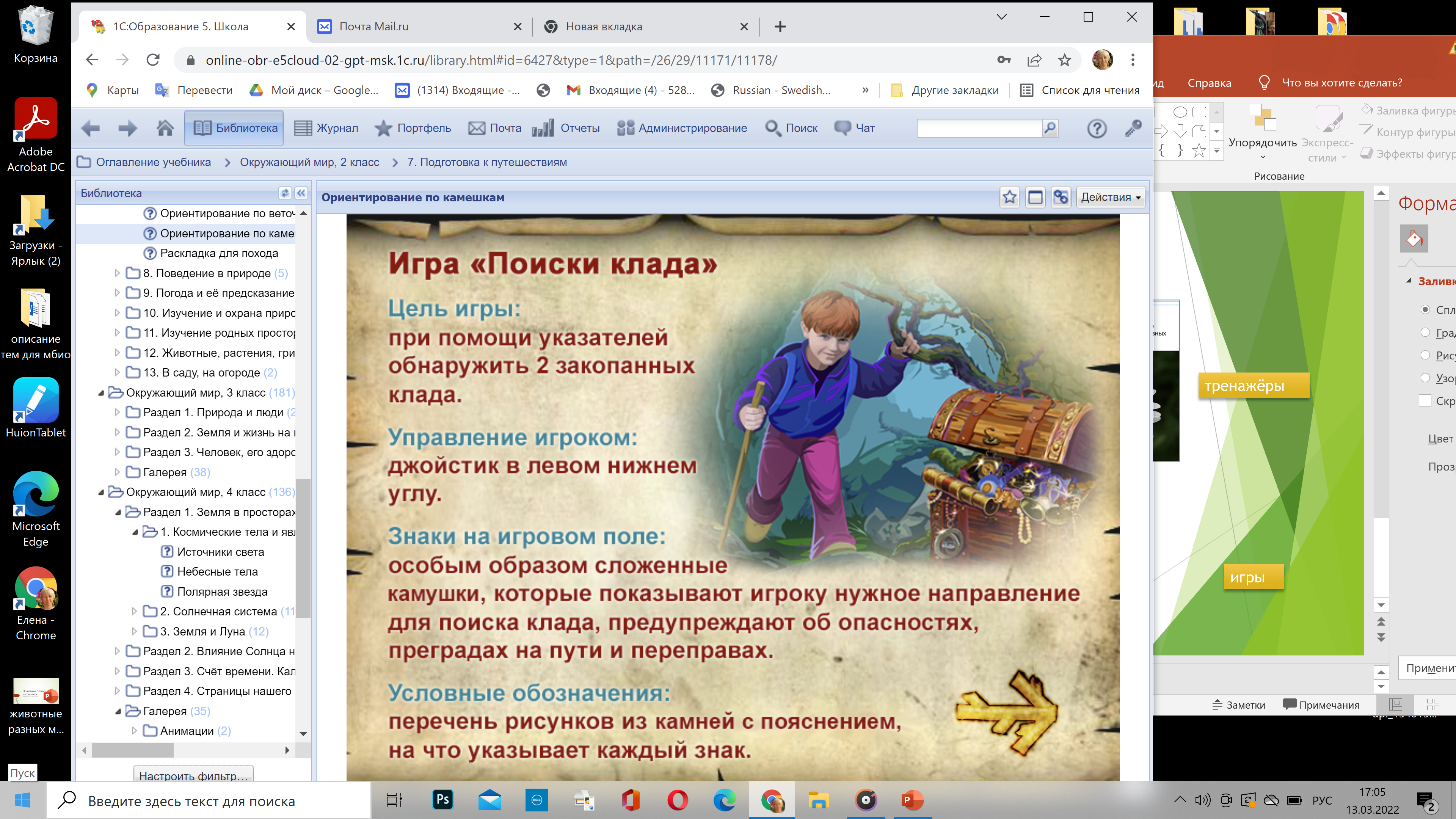 игры
Разные возможности работы с интерактивными заданиями
Комментирование учениками процесса (видео, презентации, анимации)
Решение (индивидуально/в парах/группах) с последующим обсуждением
Дискуссия с постановкой проблемы
Словесное управление учениками действиями учителя/другого ученика, выполняющего задачу
Домашняя работа с посылкой скриншота/результата на проверку
Совместное исследование (версии и их проверка)
Спасибо за внимание!